Gdy psychicznie choruje lekarz
Andrzej Czernikiewicz
Kiedy wszystko się zaczyna
Objawy depresji u studentów medycyny i rezydentów
12% prawdopodobnie epizod depresyjny (CES-D > 21)
9.2% depresja łagodna lub umiarkowana (CES-D 16-21)
Studenci medycyny bardziej depresyjni (25%) niż rezydenci  (11.9%)
Studenci wcześniejszych lat bardziej depresyjni niż studenci ostatniego roku 
Kobiety bardziej depresyjne (15.2%) niż mężczyźni (7.9%) 
							             Goebert i wsp., 2009
Myśli suicydialne (MS)
5.7% relacjonowało MS
MS częstsze u osób z epizodem depresji (68.5%) niż u osób z umiarkowaną / łagodną depresją (20.4%)
MS 3.7 razy częstsze u osób z depresją vs osoby bez deklarowanej depresji
Goebert i wsp., 2009
MS c.d.
Deklarowane MS : studenci  6.6% > rezydenci  3.9%
Najwyższe ryzyko MS : studenci medycyny ostatniego roku  (9.4%)
K=M
Różnice etniczne : AA 13% > Hispanic 7.6% > Asian 6.3% > Caucasian 4.5%
Goebert i wsp., 2009
Bariery do konsultacji psychiatrycznych u studentów medycyny
Obawa przed ujawnieniem tajemnicy lekarskiej 
Ograniczenie finansowe 
Obawa przed stygmatyzacją 
Preferowanie „samooceny diagnostycznej” i nieformalnych konsultacji 
Lęk przed wpisem w dokumentacji 
“Kultura ciszy”
Studenci medycyny z zespół wypalenia
Studenci medycyny – niższy poziom wypalenia zawodowego vs inni studenci 
Brak wpływu płci i roku studiów na poziom wypalenia
Thomas i wsp., JGIM 2007; 22:177-183
Zespół wypalenia a myśli samobójcze
Maslach Burnout Inventory, PRIME-MD
50% studentów medycyny z zespołem wypalenia 
11% raportowało MS w ostatnim roku, wszyscy z zespołem wypalenia 
	Dyrbye i wsp., Ann Int Medicine 2008; 149:334-341
Co jest najczęstsze?
Zaburzenia psychiczne u lekarzy medycyny
Epizod depresji u lekarzy medycyny (mężczyzn) : 12.8% (ogólna populacja12%)
Epizod depresji u lekarzy medycyny (kobiety) 19,5%(=ogólna populacja kobiet)
Ryzyko samobójstwa u lekarzy (mężczyźni): 1.1-3.4 populacja mężczyzn 
Ryzyko samobójstwa u kobiet lekarzy : 2.5-5.7 populacja kobiet 
	Center i wsp., JAMA 2003; 289: 3161-3166
Specyfika depresji u lekarzy, jej efekty
Błędna ocena diagnostyczna, pesymistyczna prognoza w ciężkiej melancholii
Opóźnienia w podejmowaniu decyzji diagnostycznych i terapeutycznych z powodu anergii, prowadzi do napięć interpersonalnych
Zaburzenia poznawcze mają związek z niedopatrzeniami lekarskimi
Myśli samobójcze jako destrukcja kontaktów z pacjentem
Uogólnianie poczucia winy z lekarza na postępowanie z pacjentem
Specyfika manii i hipomanii u lekarzy, jej efekty
Ekspansywność i pobudzenie jako element zaburzający współpracę w teamie terapeutycznym
Podwyższone libido, zaburzenia kontroli zachowania seksualnego jako przyczyna traumatycznych zachowań lekarza w odniesieniu do pacjentów, ale również czynniki zagrażający prawnie lekarzowi
Urojenia wielkościowe jako przyczyna nieracjonalnych , „eksperymentalnych” decyzji terapeutycznych
Błędy lekarskie wynikające z gonitwy myśli 
Impulsywność w odniesieniu do personelu i pacjentów i wstyd po przeminięciu ostrej fazy
Samobójstwa wśród lekarzy
300-400 lekarzy ginie śmiercią samobójczą w USA co roku
Główne techniki samobójcze : leki, broń palna 
Czynniki ryzyka: depresja (90%), problemy alkoholowe 
Wysoka skuteczność prób samobójczych 
Ryzyko samobójstwa wśród lekarzy – K=M
	 American Foundation for Suicide Prevention
Profil suicydialnego lekarza
Kobieta lub mężczyzna 
Wiek : > 45 (kobieta), > 50 (mężczyzna)
Rozwiedziony /w separacji , samotny
Depresyjny, bipolarny, lękowy 
Alkohol, narkotyki (25% samobójstw wśród lekarzy w stanie intoksykacji )
Pracoholicy, hazardziści 
	Center i wsp., JAMA 2003; 289: 3161-3166
c.d.
Przewlekle chory 
Zmiany w statusie profesjonalnym 
Narcystyczny 
Dostęp do leków, broni palnej 
		 Center i wsp., JAMA 2003; 289: 3161-3166
Wpływ otoczenia na samobójstwo wśród lekarzy
Harvard Study of Adult Development: 47 lekarzy 
Zaburzenia psychiczne i ryzyko samobójcze tylko u tych, którzy „przychodzili z problemami psychicznymi na studia medyczne” 
Brak związku stresu zawodowoge z ryzykiem samobójczym 
Urazowe wydarzenia, które wydają się być przyczyną próby samobójczej u lekarza, są skutkiem jego problemów psychicznych / osobowościowych 
	Center i wsp., JAMA 2003; 289: 3161-3166
Samobójstwo lekarza
Osobowość lekarza : duży napęd, pefrekcjonista, niezależny (Gabbard JAMA 1985; 254: 2926-2929)
W połączeniu z: podatnością na stres, stresorami, zaburzeniami psychicznymi, impulsywnością, dostępnymi technikami S
Nadużywanie SPA
2% lekarzy z aktualnym uzależnieniem 
8-18%  z nadużywanie w ciągu życia 
Rezydenci medycyny ratunkowej : 12.5% uzależnieni od alkoholu 
                                            McNamara, Margulies,  Ann Emerg Med 1994; 23:1072-1076
Najwyższy współczynnik uzależnienia / nadużywania SPA: psychiatrzy i lekarze medycyny ratunkowej 				     Hughes i wsp., J Addict Dis 1999;18:23-37
„Typowy” lekarz alkoholik
Początek w okresie studiów
Silny mechanizm zaprzeczeń
Przywiązanie do „biologicznego” leczenia
Sprzątacze i pomagacze
Niewielka świadomość w korporacjach lekarskich
SPA i specjalizacje
5 426 lekarzy , 12 specjalności 
Medycyna ratunkowa : ↑ psychodymulanty 
Psychiatrzy : ↑ BDZ 
Anestezolodzy : ↑ opiaty 
Chirurdzy: nikotyna 
Pediatrzy: najniższy współczynnik używania SPA Hughes i wsp., 1999
Psychozy
Typowy wiek zachorowania na schizofrenię to wiek studiów, w tym i medycznych
Problem przekonań o nieuleczalności schizofrenii wywodzący się z wieku decydentów akademickich – kreowany również przez nich
Realny problem deficytów poznawczych
Nadmierna senzytywność na objawy pozytywne – niezauważanie uwarunkowań związanych z SPA
Zaburzenia lękowe
Często maskowane przez zaburzenia afektywne i nadużywanie SPA
Zespół lęku uogólnionego – zauważalne objawy lęku mogą być interpretowane przez kolegów, nauczycieli akademickich , a potem pacjentów jako objawy nadużywanie SPA
Fobia społeczna ujawniająca się w sytuacjach prezentacyjnych
OCD jako przyczyna opóźnień w pracy, szczególnie zespołowej
PTSD w wyniku urazów związanych z pacjentami
Otępienia
Rzadkie wśród zwykłych lekarzy, częstsze wśród samodzielnych pracowników nauki
Mniej zauważane w samodzielnej praktyce ambulatoryjnej – kompensacja przez współpracujące pielęgniarki czy sekretarki
Wcześniej niezauważane – mogą się ujawnić przy dramatycznych błędach lekarskich
Czynniki ryzyka zaburzeń psychicznych u lekarzy
Ironia losu lekarza
Im bardziej jesteś perfekcyjny, skuteczny i efektywny, tym jest to bardziej pożądane dla twoich pacjentów 
Ale bardziej kosztowne i wyniszczające dla Ciebie
Society’s meat is a physician’s poison [Gabbard 1985]
Perfekcjonizm prowadzi do depresji, lęku i wypalenia [Beevers i Miller 2004]
„Im lepiej coś robisz, tym bardziej oczekuje się od ciebie, że będziesz to robił jeszcze lepiej” [Flett i Hewitt 2002].
Lepsze naprawdę jest wrogiem dobrego
Kompulsywne trendy wśród lekarzy
Kompulsywna triada
Niska samoocena
Poczucie winy
Nadmierne poczucie odpowiedzialności 
Upór
Sztywność emocjonalna
Niezdolność do dzielenia się odpowiedzialnością
Perfekcjonizm
Czynniki sprzyjające uzależnieniom wśród lekarzy
„Optymizm farmakologiczny”
„Samookłamywanie”
„Silna wola”
„Poszukiwacze wyzwań”
Zaprzeczenia
„Ciężko pracuję i zasługuję na chwilę relaksu”
Łatwy dostęp
Środowiskowe przyzwolenie
Wpływ wieku
Lęk przed stygmatyzacją
Mansky 1999
Wczesne i późniejsze markery uzależnienia u lekarzy
Wczesne
Późniejsze
Chaotyczny styl życia, problemy finansowe 
Senzytywność, drażliwość – szczególnie w piątki i poniedziałki
Skargi somatyczne, hipochondryzacja
Ucieczka od przyjaciół i rodziny
Zaniedbania w ubiorze i higienie
Zmiana nawyków w pracy
Brak poczucia odpowiedzialności
Wybuchy złości w pracy
Wzrastające absencje w pracy
Skargi personelu i pacjentów 
Pogorszenie dokumentacji
Błędy w wypisywaniu recept
Zapach alkoholu 
Wykroczenia drogowe
Rozpad rodziny
Predyktory agresji seksualnej wśród lekarzy
Zaburzenia psychotyczne
Psychopatia
Parafilie
Masochistyczne otoczenie
Myers i Gabbard 2008
Kiedy suicydialny lekarz jest gotowy do samobójstwa
Impulsywność
Narastająca agitacja lub niepokój
Odhamowujący efekt SPA
Wczesne objawy psychozy
Efekt „ostatniej kropli”
Nagły spokój
Mack i Lightdale 2006
„Kultura medycyny”
16% lekarzy uczestniczy w zjawiskach kultury (w tym TV)
10% z nich regularnie odpoczywa
11% jeździ na wakacje w celach wypoczynkowych
Amerykańscy rezydenci często przekraczają czasowe granice pracy (30 godzin bez przerwy, 80 godzin tygodniowo) [Krakowski 1982]
Osobowościowe determinanty zaburzeń psychicznych u lekarzy
Najistotniejszy obszar  dysfunkcji wg SIDP-IV u osoby z paranoicznym zaburzeniem osobowości
Postrzeganie innych: Podejrzewa, bez dostatecznych dowodów, że inni go wykorzystują, krzywdzą lub  okłamują; Jest zaabsorbowany przez bezpodstawne wątpliwości odnośnie lojalności  i zaufania do przyjaciół i wspólników  ; Spostrzega ataki na swój charakter i reputację, które nie są widoczne dla  innych i łatwo reaguje  na nie gniewem lub kontratakuje; Odczytuje ukryte poniżenia lub ukryte znaczenia w zwyczajnych uwagach lub wydarzeniach
Czernikiewicz 2011
33
Główny obszar dysfunkcji osobowości narcystycznej  wg SIDP-IV
Samoocena: Ma poczucie iż jest uprzywilejowany, tj. ma nieuzasadnione oczekiwania szczególnie    przychylnego traktowania lub automatycznej uległości dla jego/jej oczekiwań;
 Ma pretensjonalne poczucie własnej ważności np. wyolbrzymia swoje osiągnięcia,   spodziewa się być uznawany za lepszego od innych,    niewspółmiernie do swoich osiągnięć; 
Jest  zaabsorbowany fantazjami o nieograniczonych sukcesach, władzy;, błyskotliwości, urodzie lub idealnej miłości ;
 Często jest zazdrosny o innych, albo wierzy że inni są zazdrośni o niego.
Czernikiewicz 2011
34
Główny obszar dysfunkcji osobowości anankastycznej  wg SIDP-IV
Styl pracy:     Jest nadmiernie oddany pracy i produktywności, kosztem rozrywek i przyjaźni; Okazuje perfekcjonizm przeszkadzający w ukończeniu zadania; Niechętnie przekazuje zadania lub pracę innym, chyba że dokładnie  podporządkują się jego sposobowi działania; Koncentruje się na szczegółach, przepisach, spisach, porządkowaniu , organizowaniu  lub harmonogramach do tego stopnia, że traci główny cel działania.
Czernikiewicz 2011
35
Zamiast podsumowania
Gdzie szukać szczęśliwych lekarzy (badanie 2012; prawie 300 tys. lekarzy, 25 specjalności)
Poczucie szczęścia wg specjalności (1-5)
Samochody amerykańskich lekarzy
Reumatolodzy – 4,09
Dermatolodzy – 4,05
8. Psychiatrzy – 3,99
25. Neurolodzy – 3,88
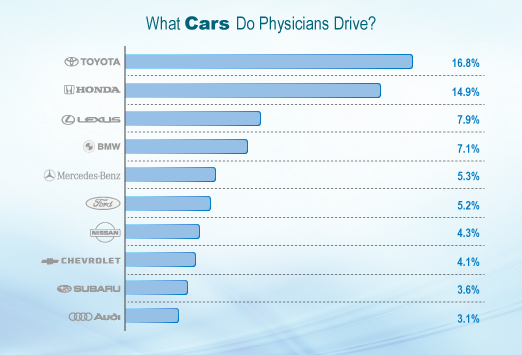 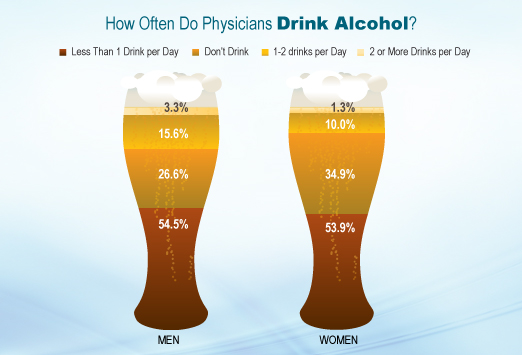 Kilka obserwacji własnych
Lekarzy cierpią często, a nawet częściej na zaburzenia psychiczne niż inne osoby z podobnym poziomem wykształcenia
Mężczyźni lekarze chorują na zaburzenia psychiczne równie często jak kobiety
Nieformalny i oszczędzający sposób zbierania wywiadu od lekarza szkodzi diagnozie i planowi terapii
Lekarze naprawdę nie leczą się gorzej 
Nie ma profilu zaburzeń psychicznych związanych ze specjalizacją
Typowym dla lekarzy związkiem depresja – SUD jest pierwotne nadużywania SPA
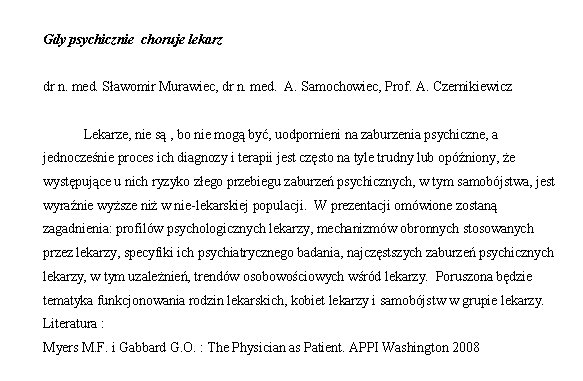